Starting Your Best Year Ever: Communicating the Syllabus Clearly to Students
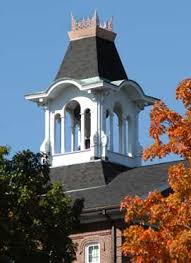 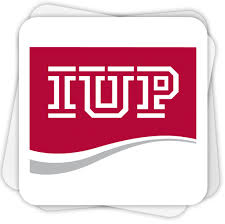 Dr. Veronica Paz
Dr. Evelyn (Lynnan) Mocek
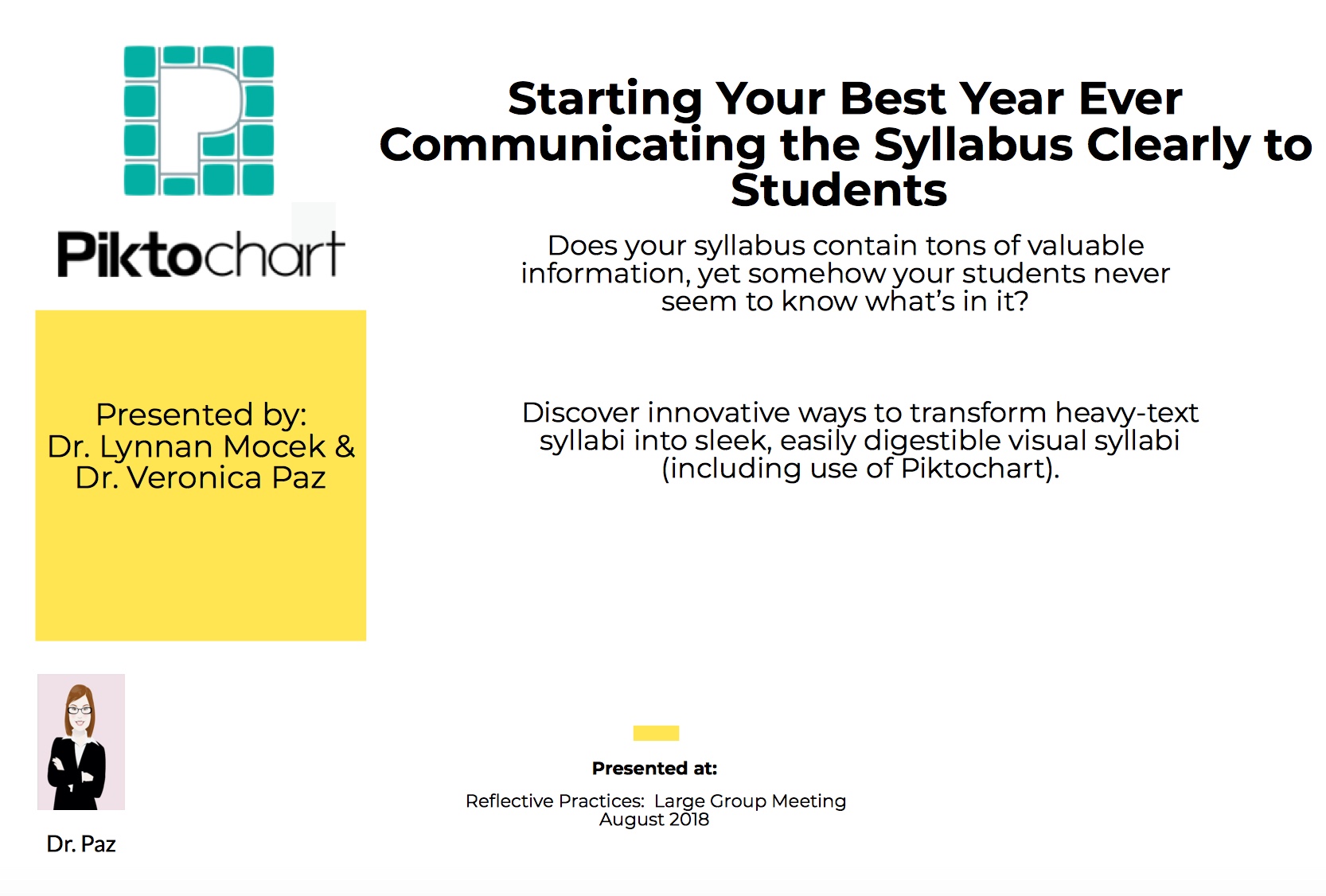 It’s in the SYLLABUS!
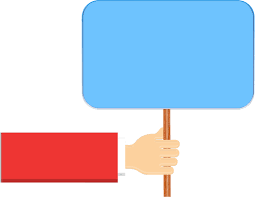 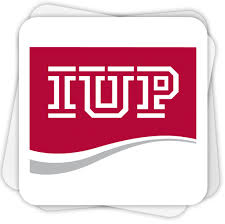 What Will We Cover Today
Why  Syllabus Infographics
Info Syllabus Template
Sample Accounting
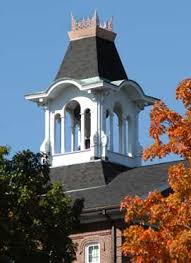 Creation of Infographic
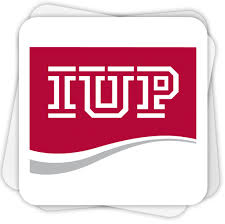 What Will We Cover Today
Why Syllabus Infographics
Info Syllabus Template
Sample Accounting
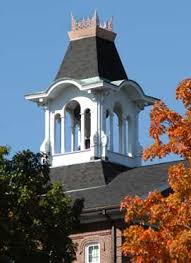 Creation of Infographic
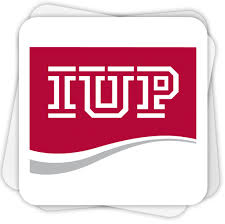 What Will We Cover Today
Why Syllabus Infographics
Info Syllabus Template
Sample Accounting
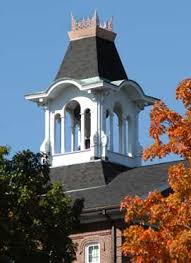 Creation of Infographic
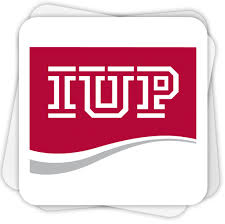 What Will We Cover Today
Why Syllabus Infographics
Info Syllabus Template
Sample Accounting
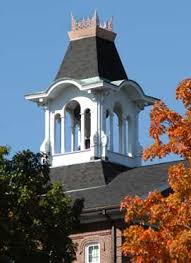 Creation of Infographic
What is an Infographic
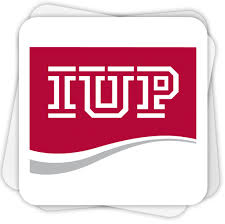 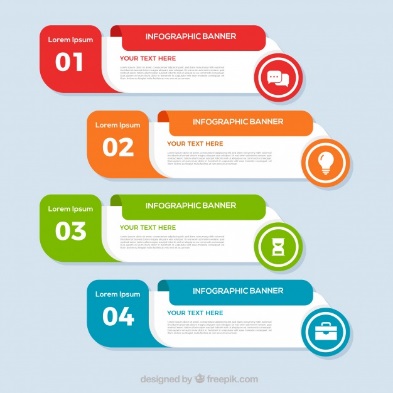 Infographics use a visual shorthand which allows individuals to quickly and efficiently gain knowledge.  Complex concepts are communicated in a fast and easily understood manner.
We see infographics everyday and throughout history.
Pioneer Plaque sent into space 1972 designed to be understood by beings with no common language with humans
Look at any US News and World Report – there are graphs to help understanding of data.
Earliest use to provide information was Florence Nightingale titled Rose  - Illustrated death rate of soldiers by poor sanitation vs enemy action during Crimea War.
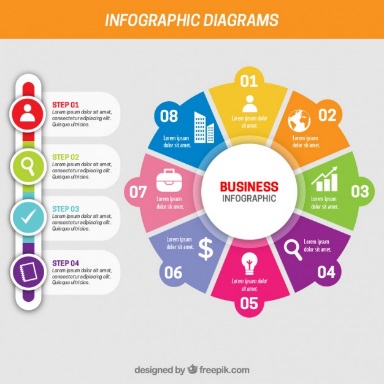 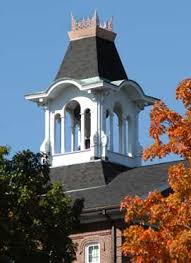 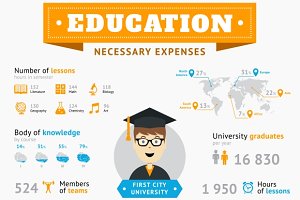 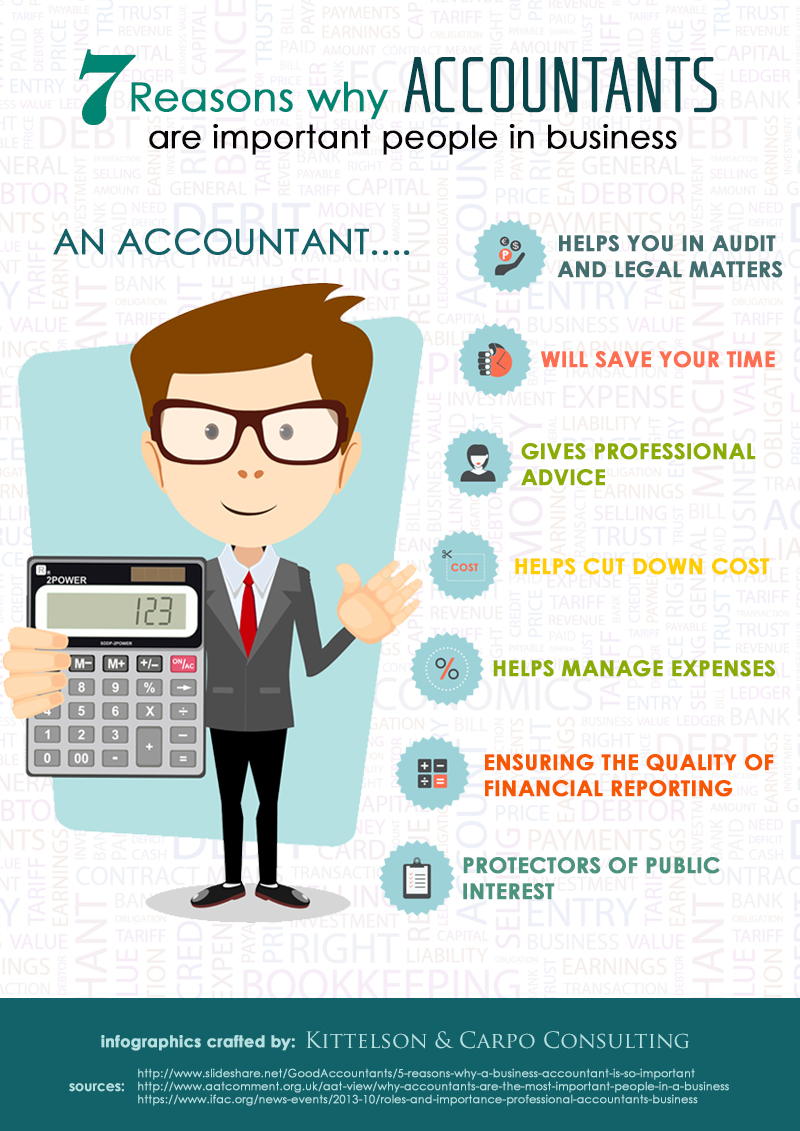 Examples
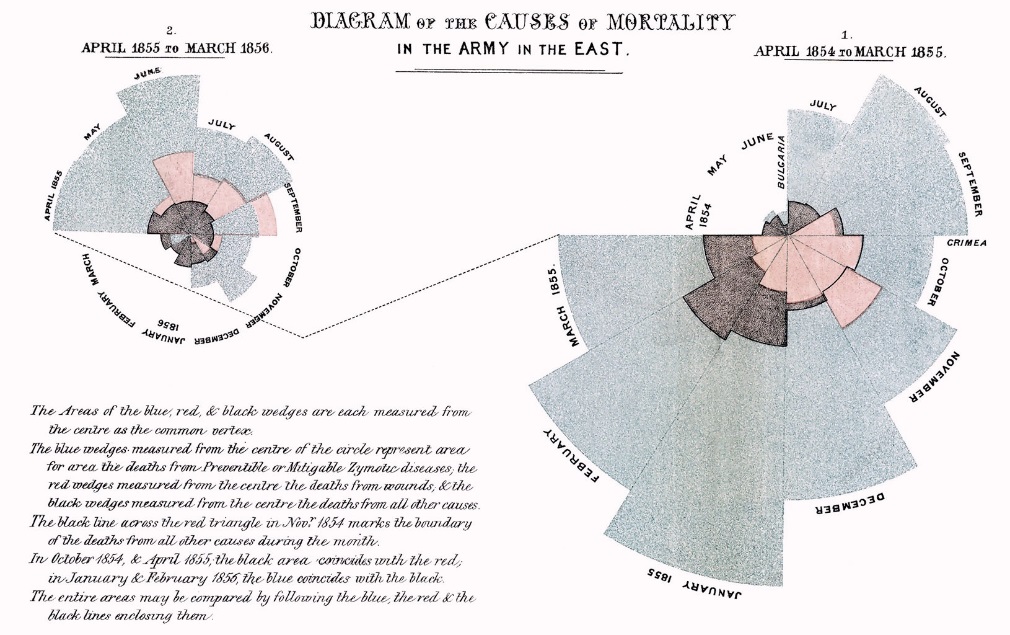 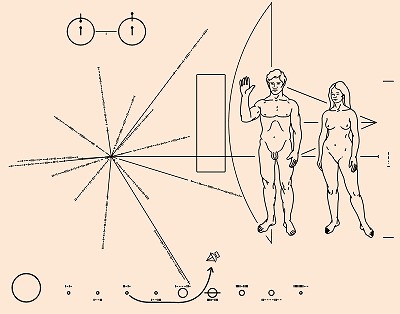 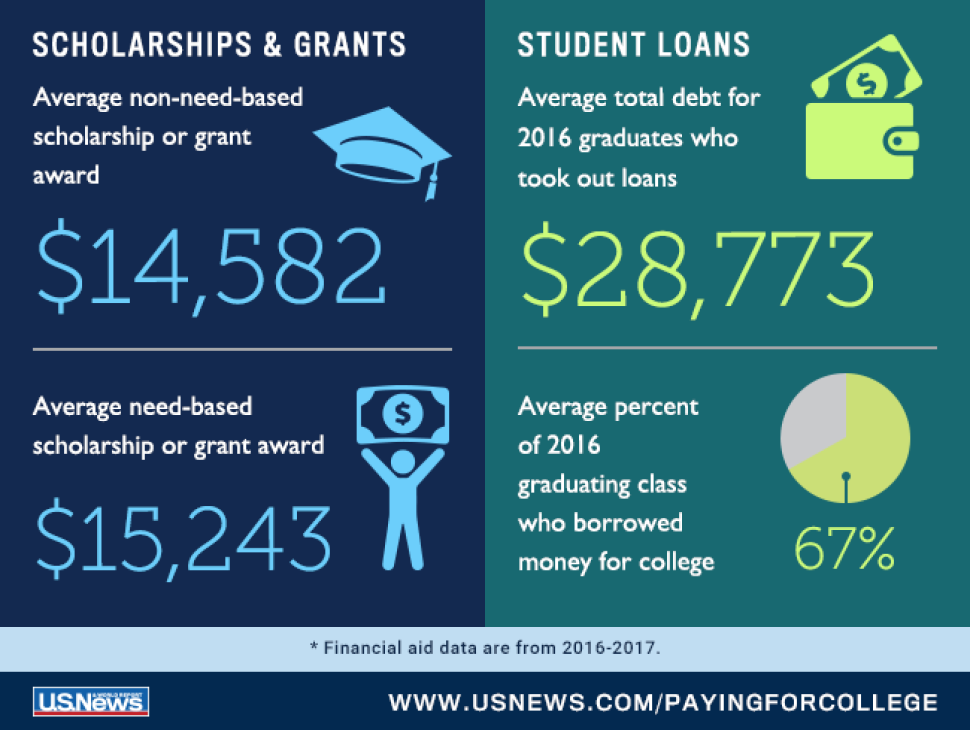 Three Considerations with Infographics
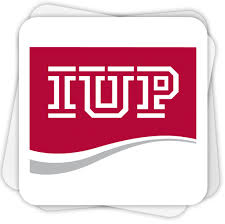 It must Appeal to the Intended Audience
Information must be Clear and Understandable
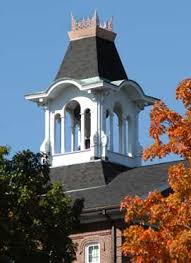 Design impacts User perception and how the judge and use the information
[Speaker Notes: Current students in HE are “net generation” – expect to be engaged by environment with a participatory, sensory rich activites – more oriented to visual media]
Three Considerations with Infographics
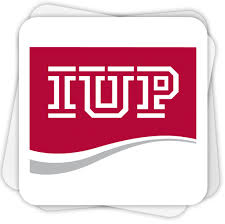 It must Appeal to the Intended Audience
Information must be Clear and Understandable
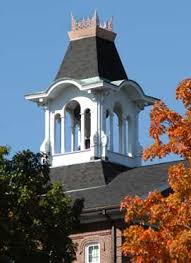 Design impacts User perception and how the judge and use the information
[Speaker Notes: Graphic messaging, using visual images, follows similar principles of verbal and textual communication related to message design 
Infographics instruct, inform, illuminate, and communicate complex concepts in a manner that is fast and easily understood]
Three Considerations with Infographics
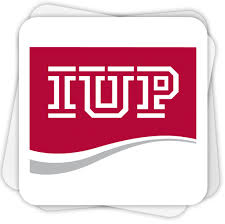 It must Appeal to the Intended Audience
Information must be Clear and Understandable
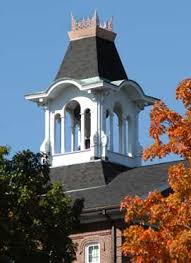 Design impacts User perception and how the judge and use the information
[Speaker Notes: A good design communicates the message and ideas in a functional and aesthetically pleasing manner. The point of view within an image can change the emotional response to the presented material. An example of the effective use of point of view can be found in political images of an opponent where the photo is looking down on the subject matter, thus giving the perception of smaller and less important. Aesthetics such as point of view act as the bridge between emotions and the visual image]
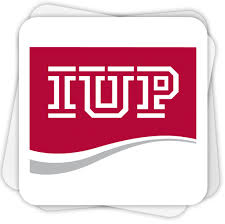 Research Suggests
When considering 
how individuals 
use graphics to 
enhance learning 
there are a 
number of theories 
that apply.
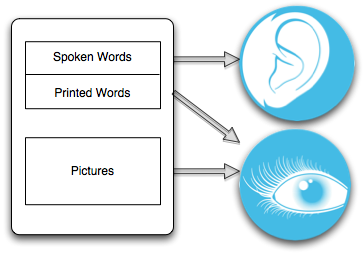 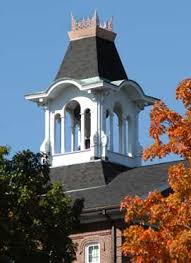 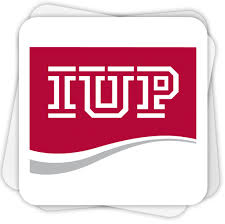 Information Processing Theory
George Miller – 1956 – Individuals can only hold
5–9 pieces of information in short-term memory
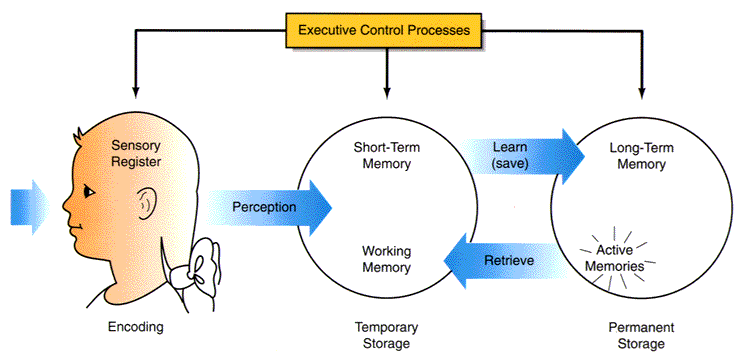 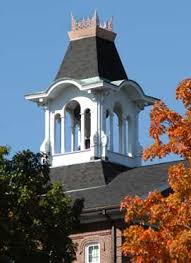 [Speaker Notes: Information processing theory has become a general theory of human cognition. The concept regarding the limited nature of information processing within short term memory has become a foundational element of subsequent theories of memory.]
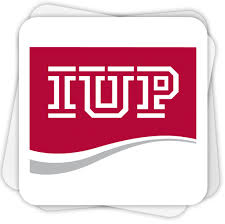 Dual Coding Theory
Alan Pavio – 2014
There are two ways 
Individuals receive
messages for learning
Verbal
Visual
Note: theory only 
Concerned with 
Response to stimulus
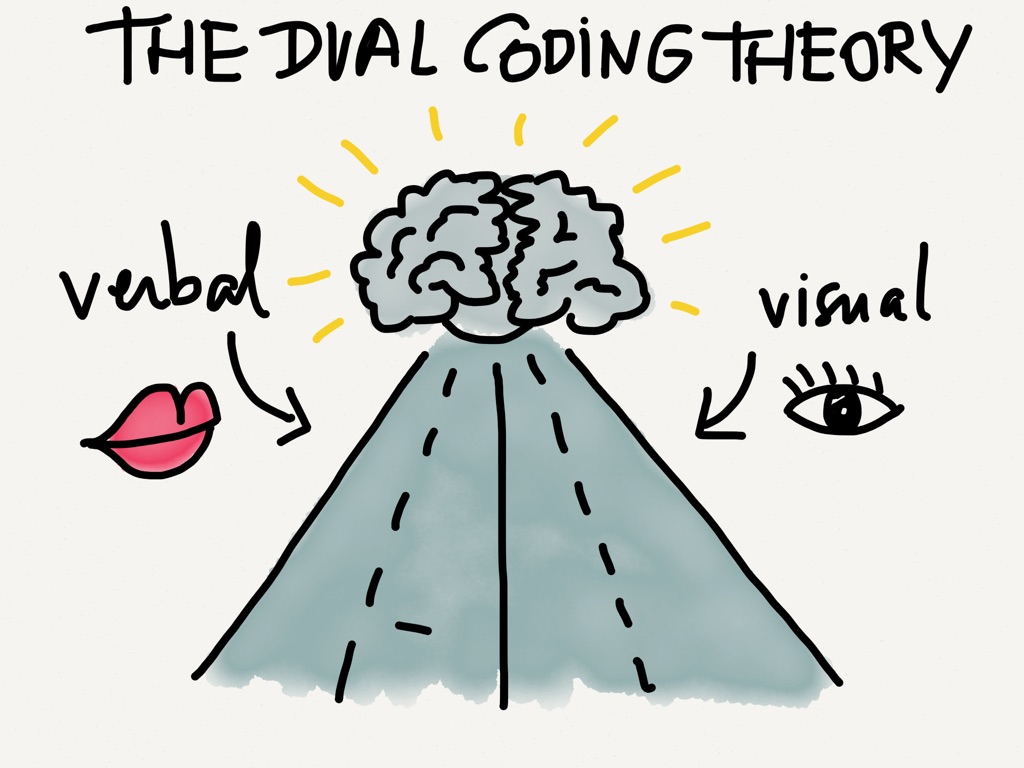 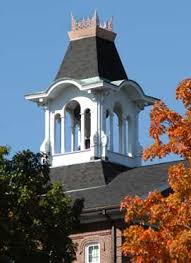 [Speaker Notes: The focus is upon the representational structures that deal with the verbal and visual stimuli.
Representational units that are generated consciously from words and images are term as:
Logogen – verbal – sequential and hierarchical in nature e.g. progress from letters to words to sentences and beyond. 
Imagen – pictorial representation.
 This theory is specifically concerned with the way information is learned and how it is presented either visually or verbally, Dual Coding Theory does not take into account that the cognition processing may be impacted by something other than words and images.]
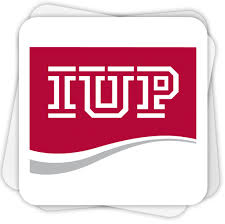 Working Memory Theory
Alan Baddeley &
Graham Hitch – 1974
Focus is on the 
Processing of the 
Verbal or visual 
Information and the
Storage of information
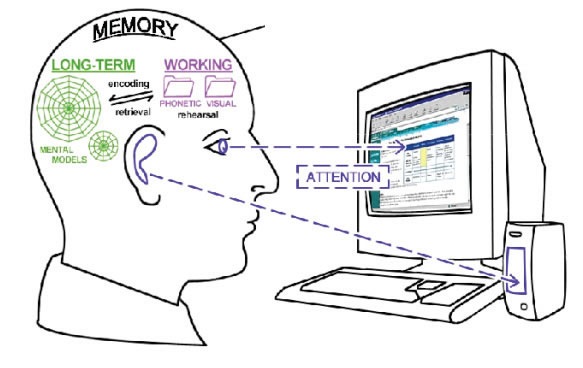 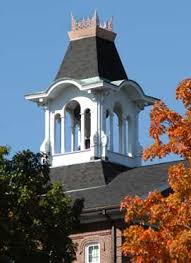 [Speaker Notes: Working memory is what was previously termed as short term memory and is very small in capacity. The differences between working memory and long-term memory is that working memory is under conscious control and has limited capacity for storage and the information is maintained only for a finite period of time; whereas long-term memory has unlimited capacity, however, is not under conscious control of the individual.]
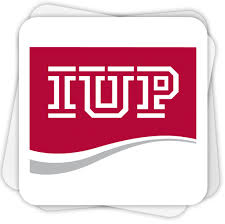 Cognitive Theory of Multimedia Learning
People learn and retain information better when words and pictures are presented together. The theory assumes that the human mind uses two information processing systems, one for visual information and one for verbal. 
Presenting materials in both text and pictures allows the brain and learner twice the opportunity and exposure to information.
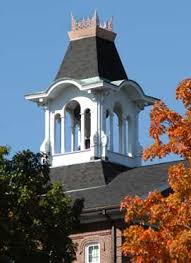 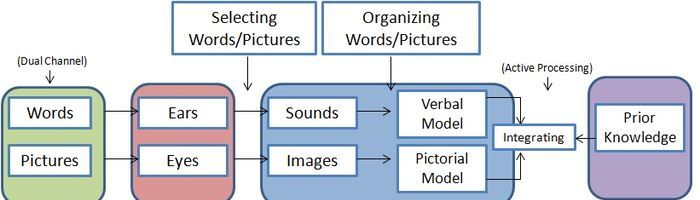 [Speaker Notes: People must create mental associations or representations for the information for multimedia learning to occur. People learn and retain information better when words and pictures are presented together and that learning is measured by the retention of information and transfer of learning to new tasks. CTML assumes that the human mind uses two information processing systems, one for visual information and one for verbal. Presenting materials in both text and pictures allows the brain and learner twice the opportunity and exposure to information. Deeper understanding and learning occurs when students are able to connect information from both verbal and pictorial representations. Thus, students learn deeper from multimedia explanations than one from a single source, specifically verbal.]
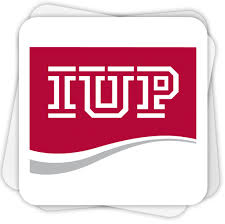 Example via Newton’s Second Law of Motion
Text based
Newton's second law of motion can be formally stated as follows: The acceleration of an object as produced by a net force is directly proportional to the magnitude of the net force, in the same direction as the net force, and inversely proportional to the mass of the object
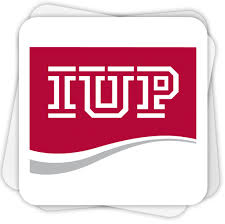 Example via Newton’s Second Law of Motion
Infographic
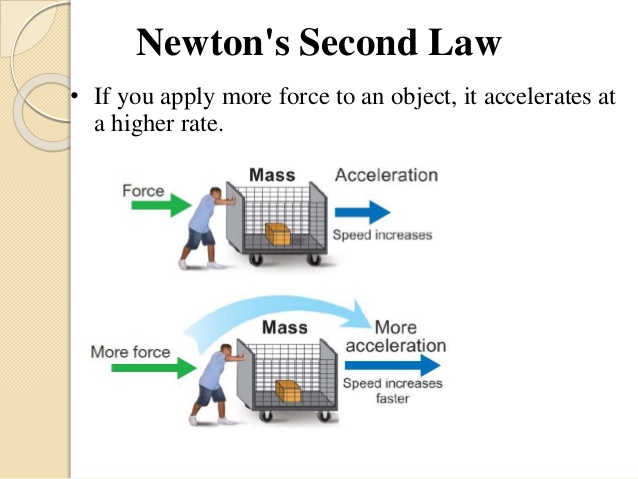 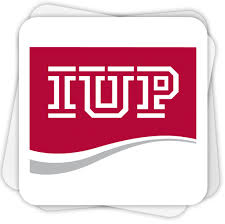 Syllabus Conundrum
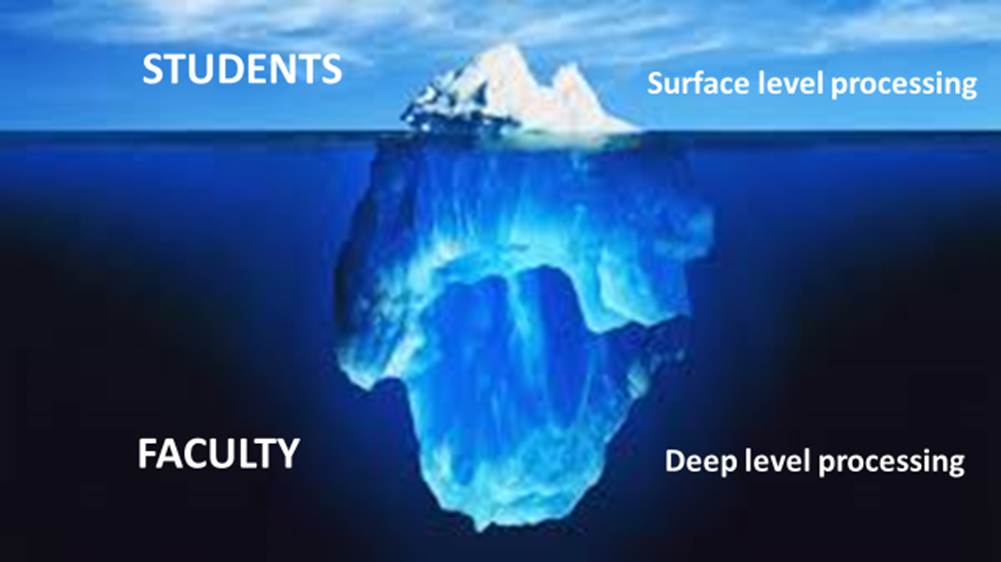 Students have different expectations compared to the faculty who teach the class!
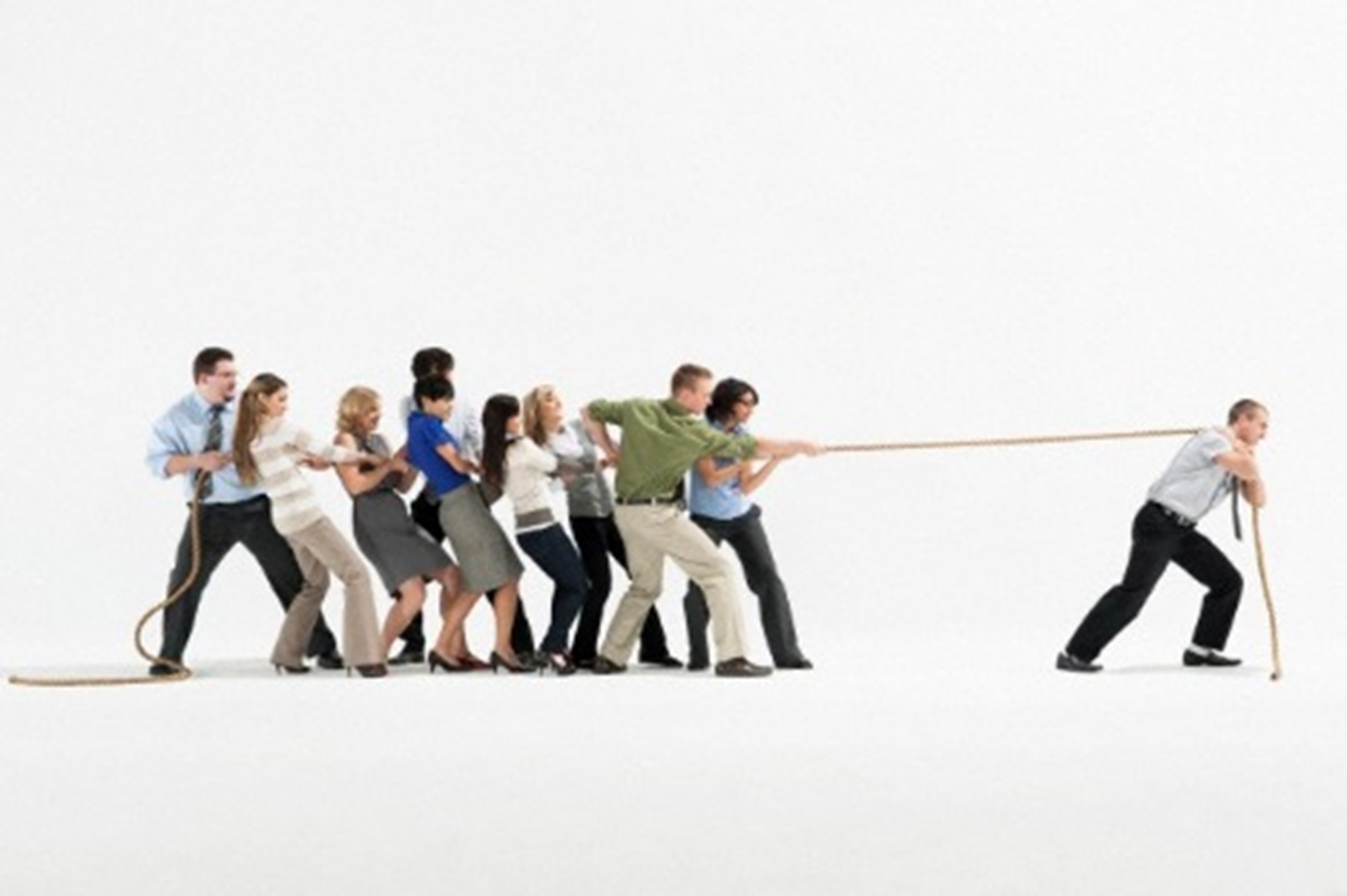 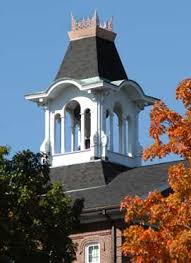 Info Syllabus Template
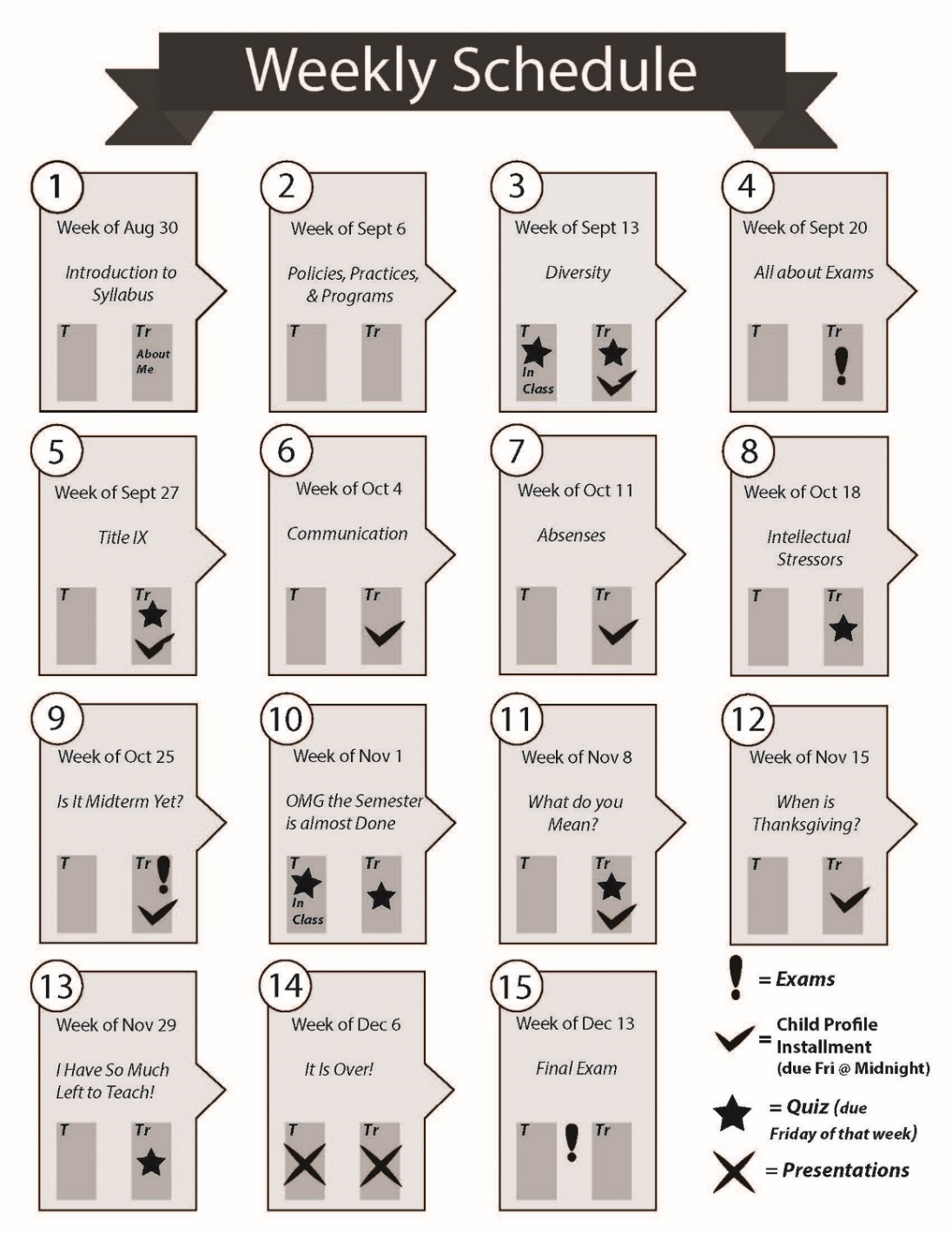 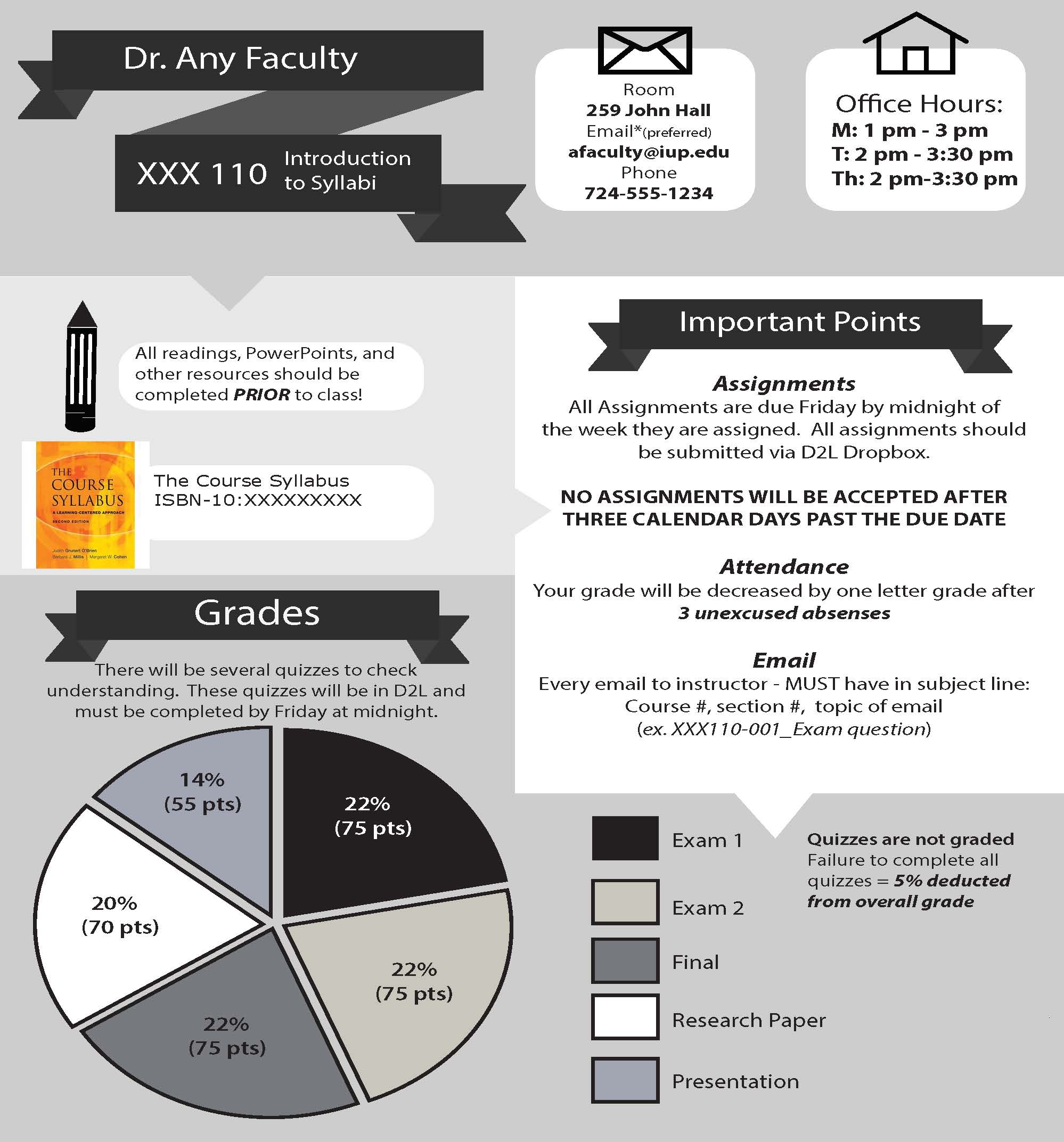 [Speaker Notes: How to do graphs in illustrator
Open new document
Open graph tools – click on arrow on far right of tool bar
Drag and open to the graph on the new sheet
Complete the spread sheet 
Copy into document]
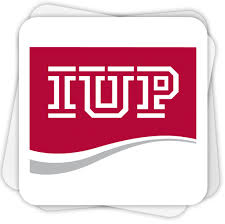 Access Info Syllabus Templates
Templates are accessible via www.AccountingTeachingTools.com
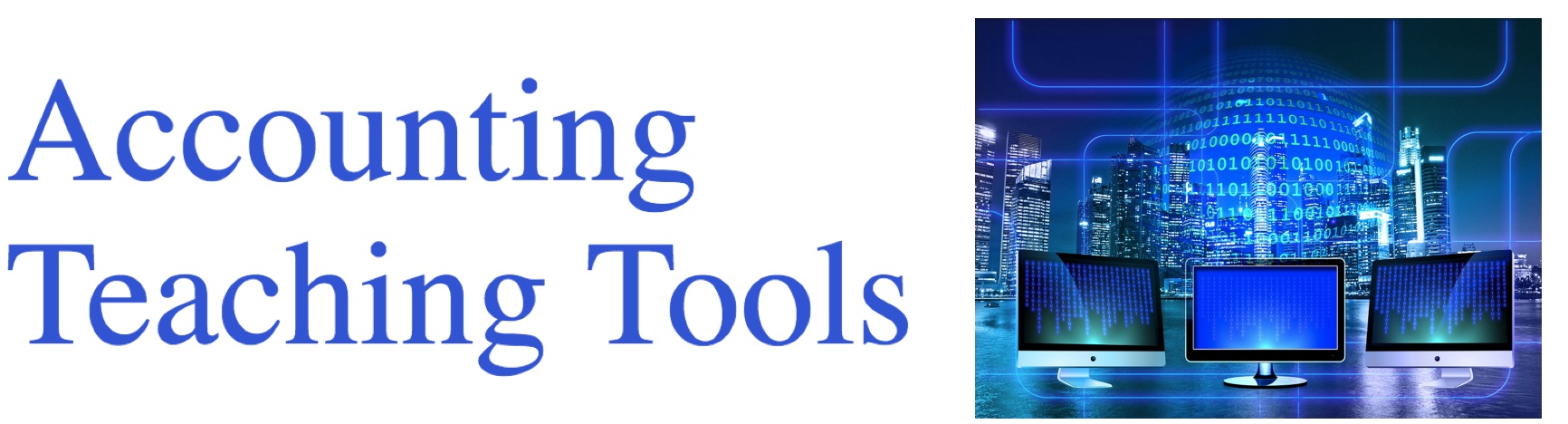 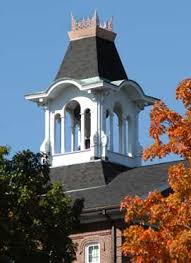 [Speaker Notes: Students expect dynamic interactions with instructor and course material
First impression
Primarily used by students as reference and time management tool
Preferred syllabus design that highlights areas of interest – not information found at other sources
BUT THEY DON’T READ IT]
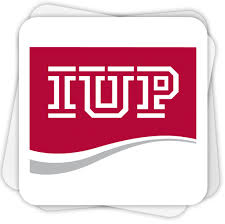 Adobe Ilustrator
Practice Activity with templates
Note – templates are copywritten under Creative Commons, allowing you to change the information but not the format
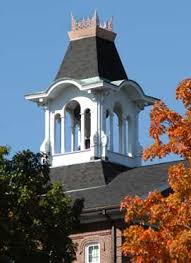 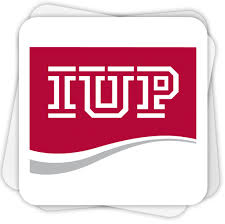 Free Tools
Free Tools
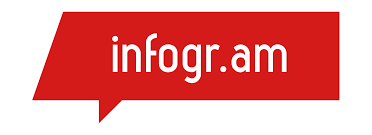 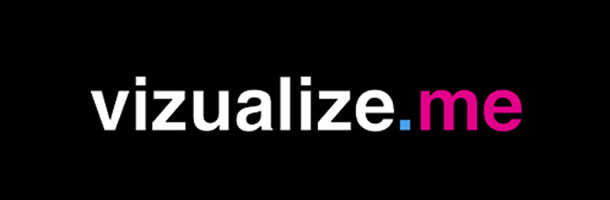 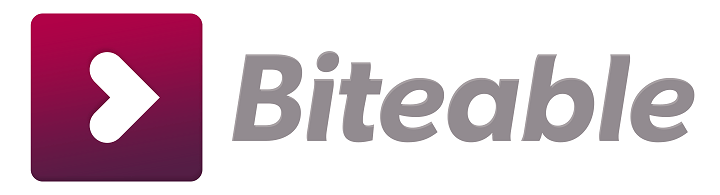 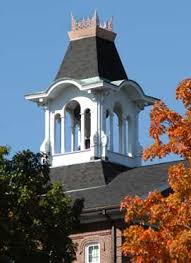 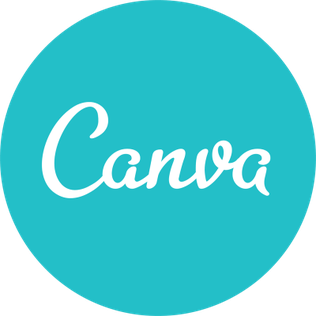 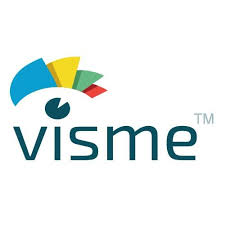 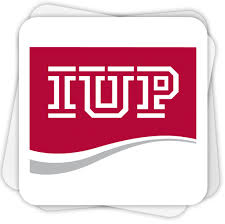 Piktochart
Free but $39 a year to access all templates
All of the infographics created by Dr. Paz are done using Piktochart
www.pitkochart.com
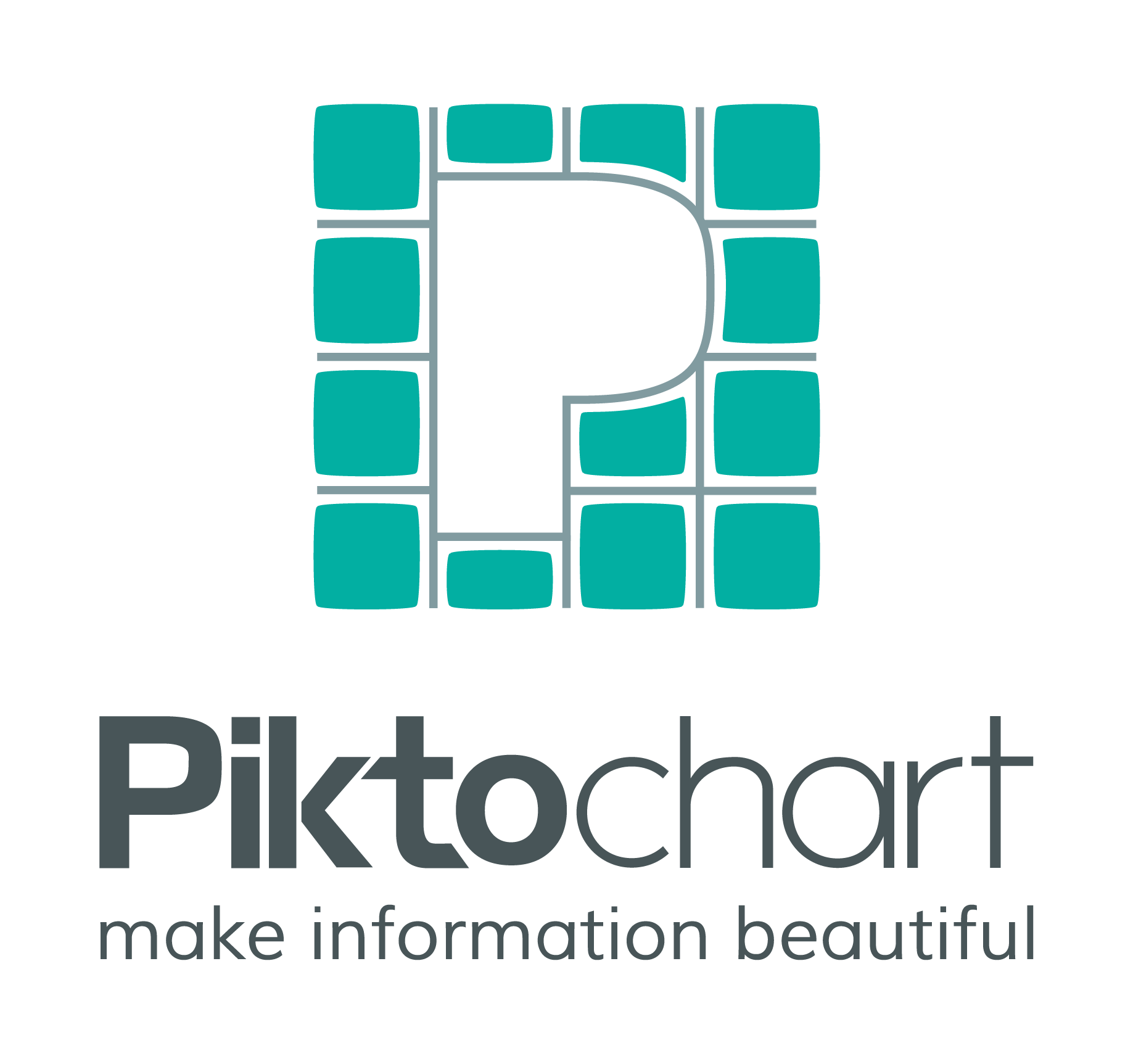 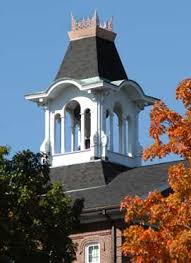 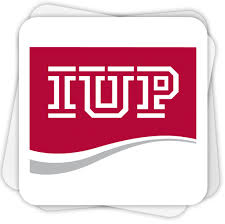 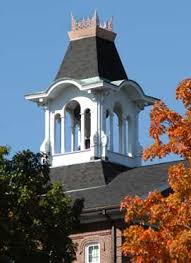 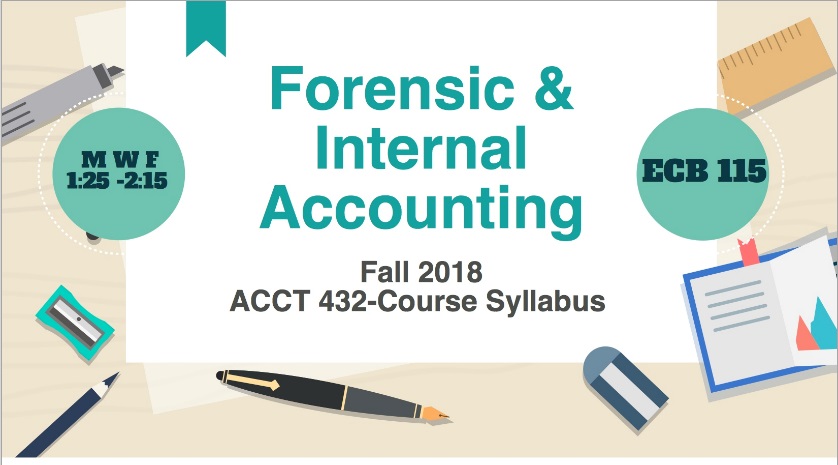 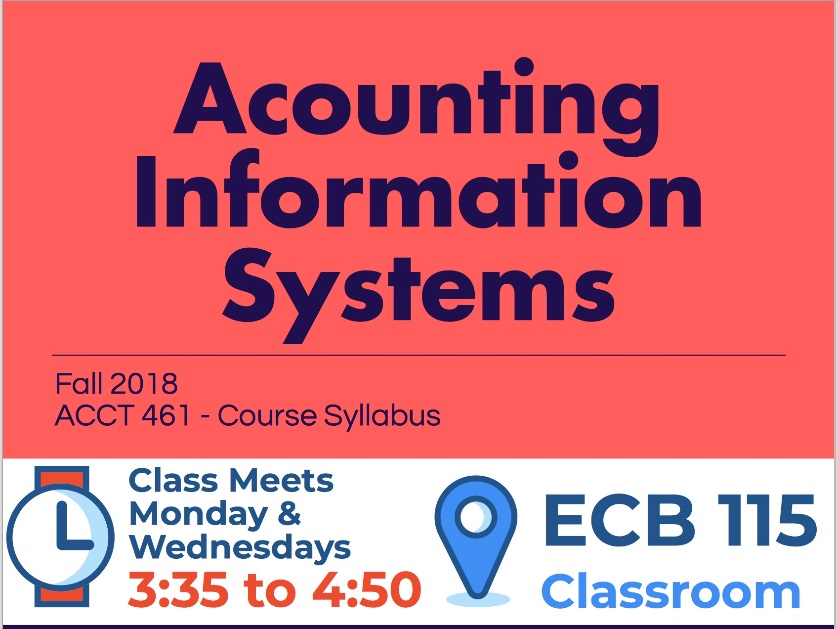 Sample Accounting Infographics
[Speaker Notes: Students expect dynamic interactions with instructor and course material
First impression
Primarily used by students as reference and time management tool
Preferred syllabus design that highlights areas of interest – not information found at other sources
BUT THEY DON’T READ IT]
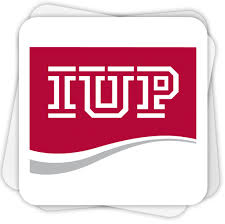 Piktochart
Your opportunity to try Piktochart 
Note – the infographic will not be printer friendly as it is quite long.
https://piktochart.com/
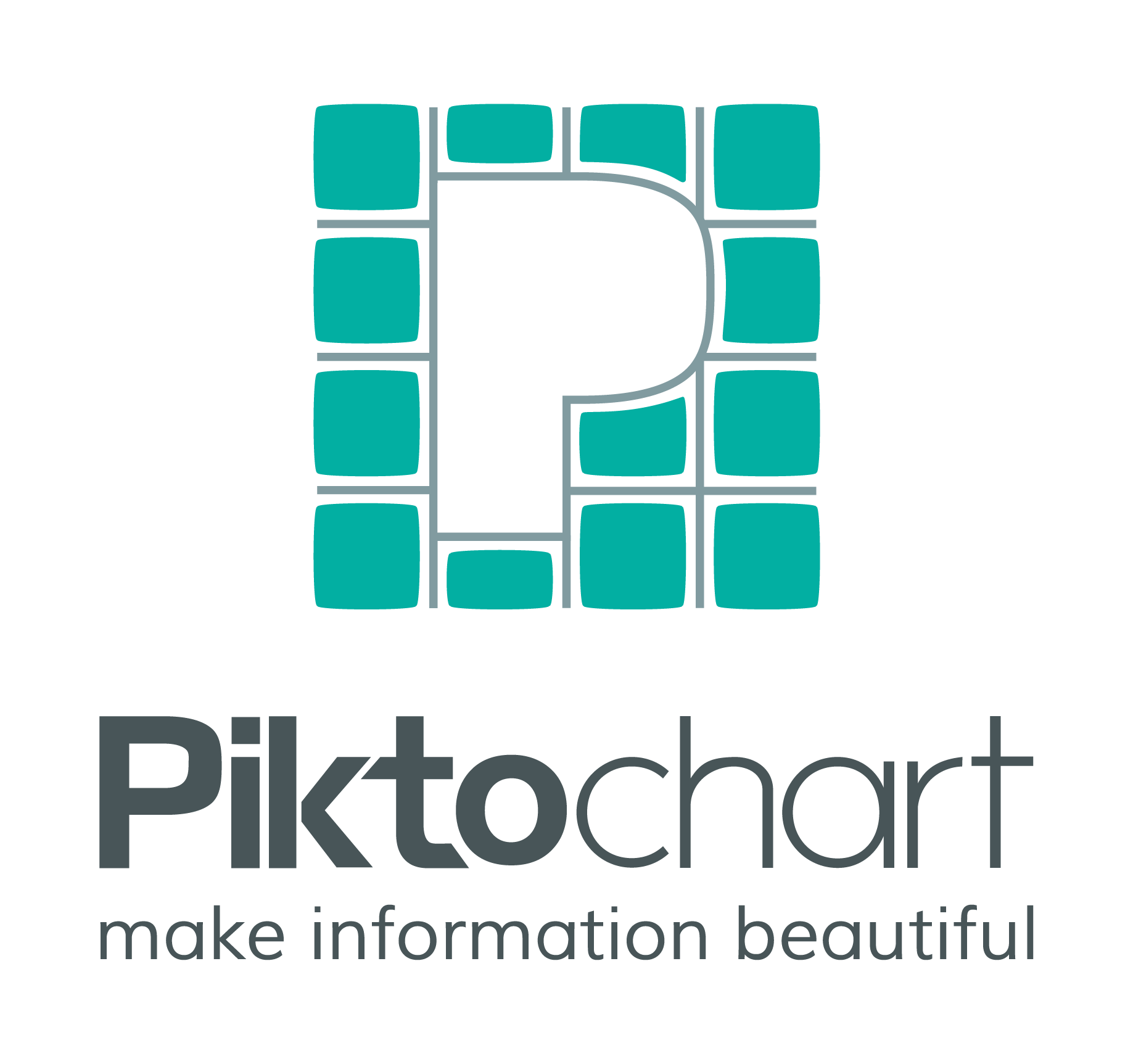 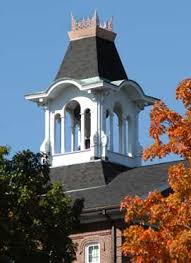 New Tool Microsoft Sway
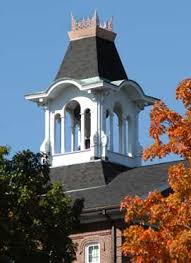 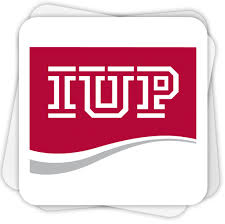 [Speaker Notes: Students expect dynamic interactions with instructor and course material
First impression
Primarily used by students as reference and time management tool
Preferred syllabus design that highlights areas of interest – not information found at other sources
BUT THEY DON’T READ IT]
Creation of Sway Infographic
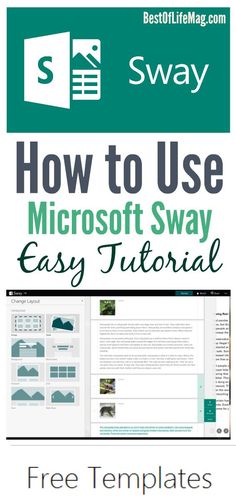 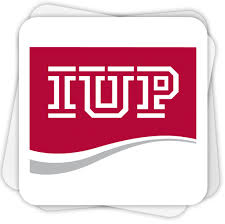 Part of our Office 365 Account
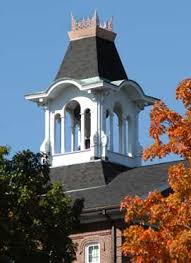 [Speaker Notes: Students expect dynamic interactions with instructor and course material
First impression
Primarily used by students as reference and time management tool
Preferred syllabus design that highlights areas of interest – not information found at other sources
BUT THEY DON’T READ IT]
Final Thoughts
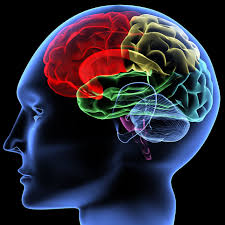 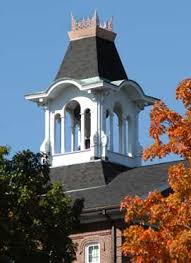 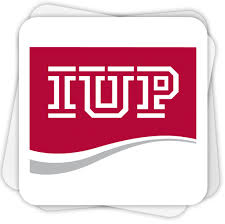 Contacting the Presenters
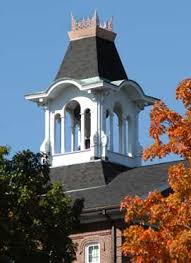